კონფერენციები 2021
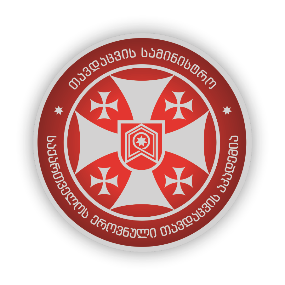 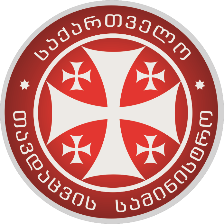 კონფერენციები 2021
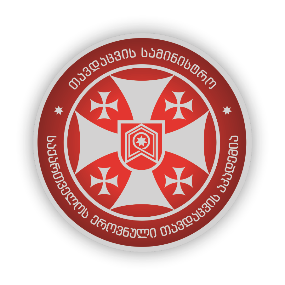 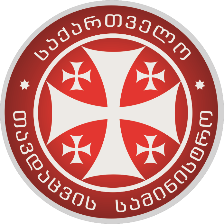 კონფერენციები 2021
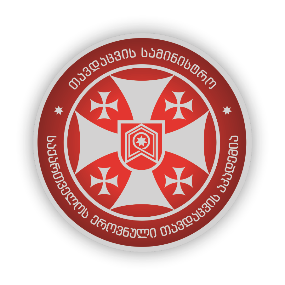 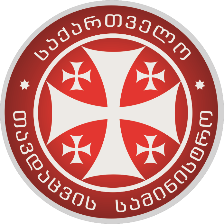 კონფერენციები 2021
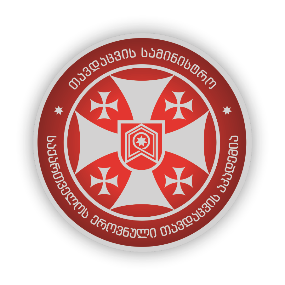 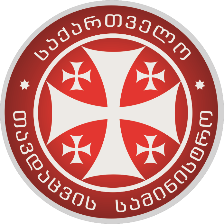 კონფერენციები 2021
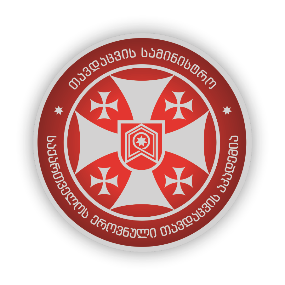 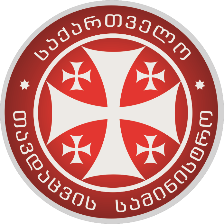 კონფერენციები 2021
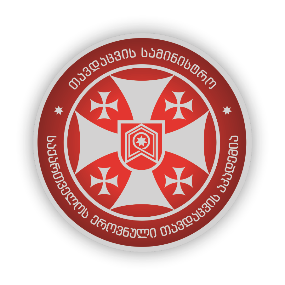 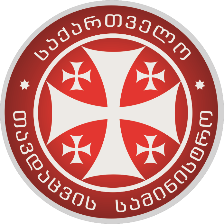 კონფერენციები 2021
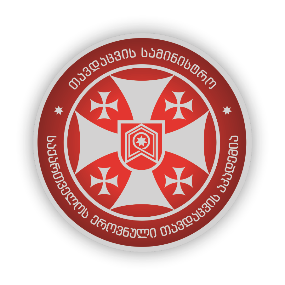 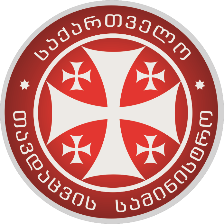